اليــوم  :    الأثنين   
التاريخ : 20  سبتمبر 2021 م
المادة   : الفيزياء
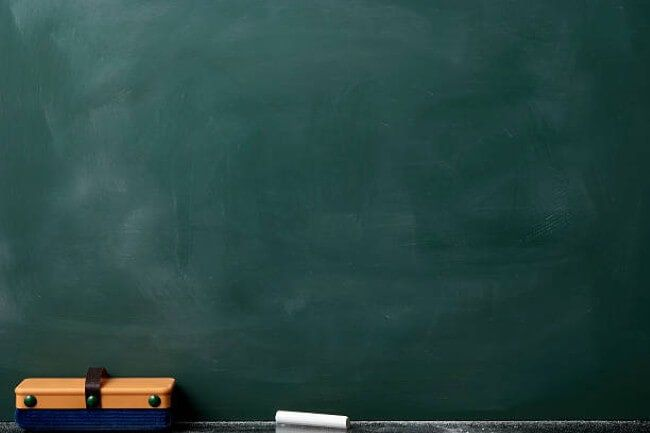 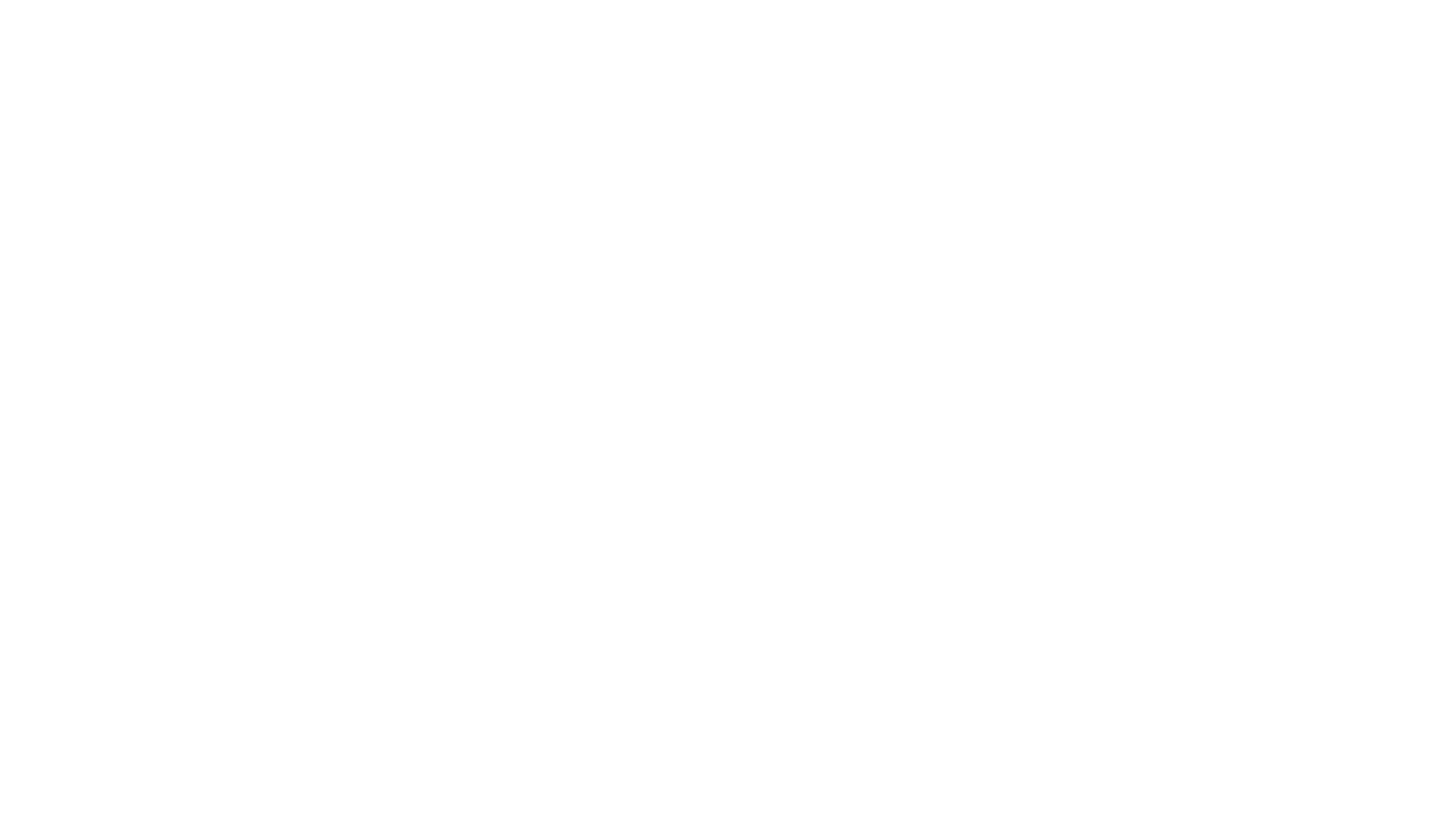 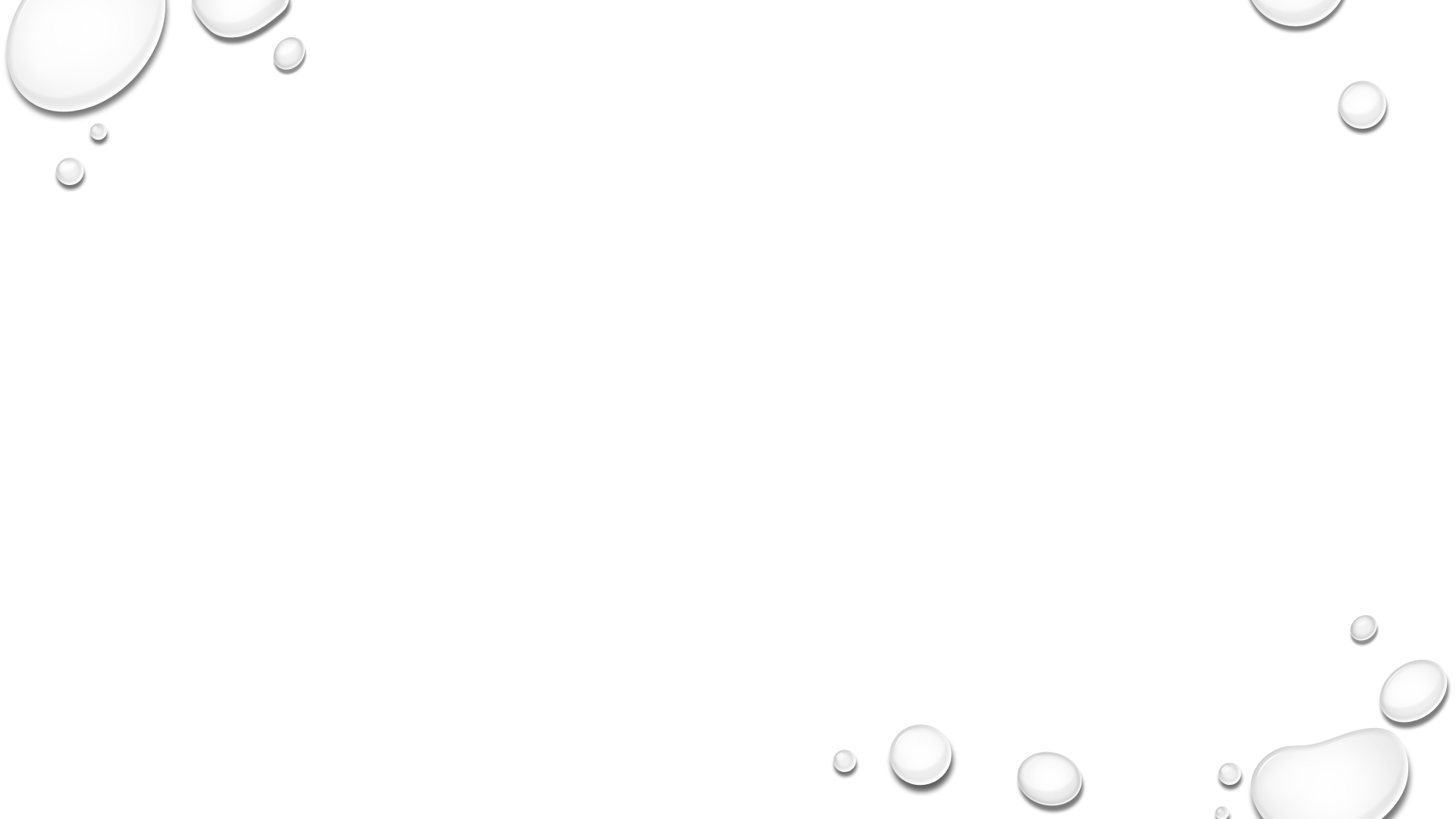 Baraemalain  private school/ baniyas        مدرسة  براعم العين الخاصة بني ياس
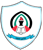 الاستضاءة
مسار الضوء
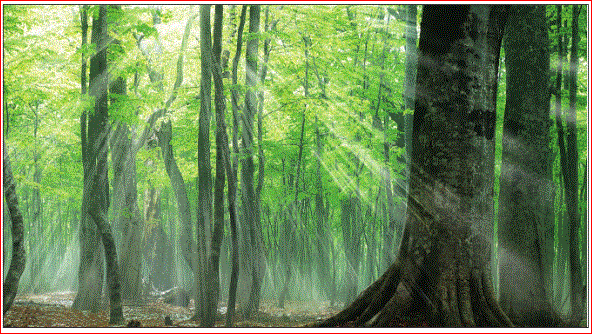 تسير أشعة الضوء في خطوط مستقيمة
لكي ترى الأشياء ينبغي أن ينتقل الضوء منها إلى عينك في خط مستقيم ..
نموذج الشعاع الضوئي
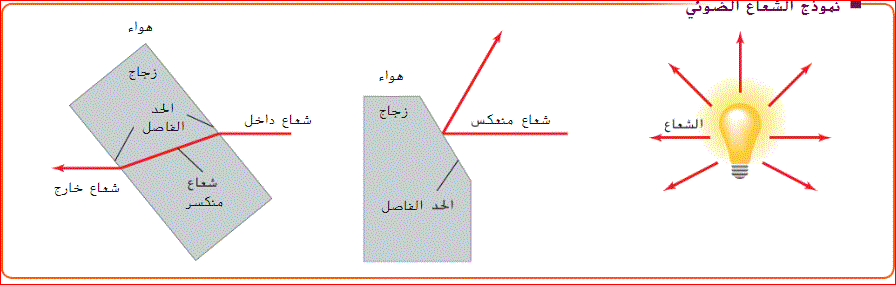 يمثل الضوء في هذا النموذج بواسطة شعاع ضوئي يتغير اتجاهه عند انعكاسه أو انكساره بواسطة حاجز ما وفي كلا الحالتين يواصل الشعاع الضوئي السير في مسار مستقيم
مصادر الضوء
أجسام تبدو مرئية نتيجة انعكاس الضوء عنها كالقمر
أجسام تبعث الضوء من ذاتها فتبدو مرئية كالشمس أو المصباح
سؤال : صنف الأجسام التالية إلى مصادر مضيئة ومصادر مستضيئة 
الشمس – القمر – اللهب – السبورة – الشرر – الكرسي - الطاولة
الضوء والمادة
ينتقل الضوء عبر حاملتي الشمع الشفافة وشبه الشفافة . ولا يمكن رؤية الشمعة بوضوح في حاملة الشمع المعتمة بسبب امتصاصها للضوء
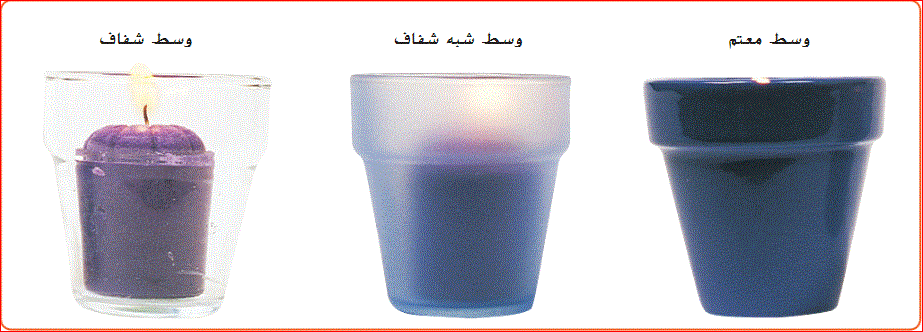 ملاحظة : الأجسام الشفافة وشبه الشفافة لا تمرر الضوء فقط بل تعكس جزءا منه وهو ما يفسر رؤية الصور في المياه وعلى أسطح الزجاج
كمية الضوء
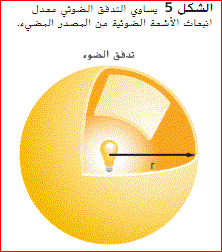 التدفق الضوئي (P) : هو معدل انبعاث طاقة الضوء من المصدر الضوئي ويقاس بوحدة لومن (lm)
التدفق الضوئي
مصدر الضوء الأكثر سطوعاً ينتج كمية أكبر من أشعة الضوء .
التدفق الضوئي P:  معدل انبعاث الضوء من المصدر المضيء ( مصباح مثلاً  ).ويقاس بوحدة اللومن (lm) ( خاص بالمصدر الضوئي)
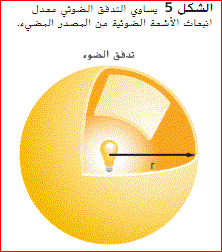 يعتمد المقدار الكلي للضوء الساقط على السطح في فترة معينة من الزمن على التدفق الضوئي للمصدر فقط .
مصابيح أكثر سطوعاً وأقل استهلاكاً
الاستضاءة(E)  : 
معدل اصطدام الضوء بوحدة المساحات للسطح .( خاصة بالسطح)
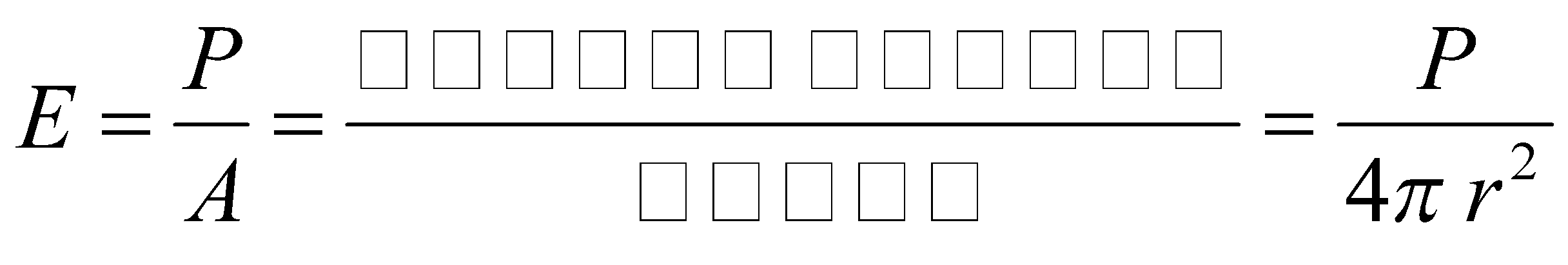 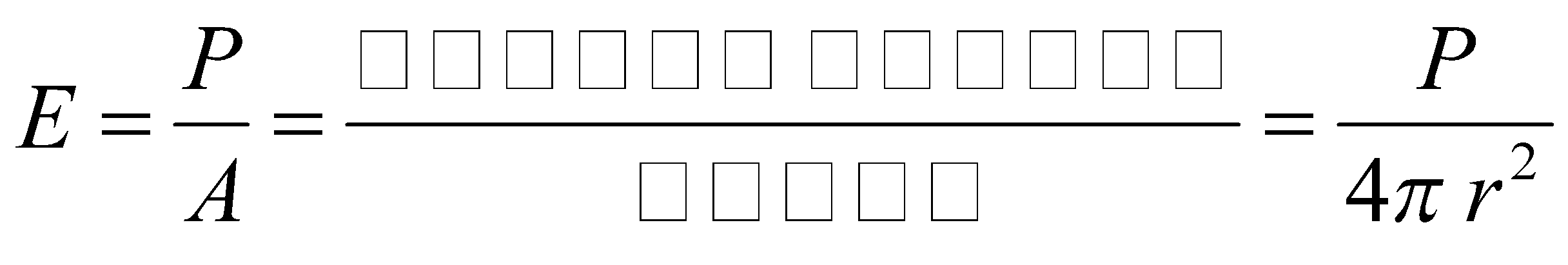 الاستضاءة
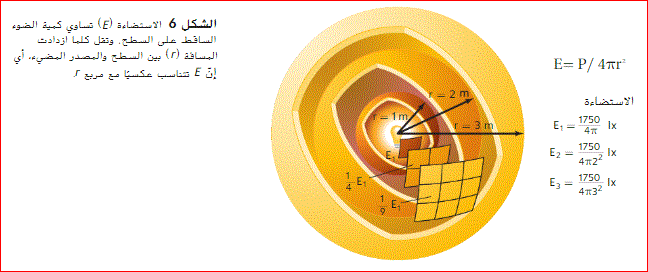 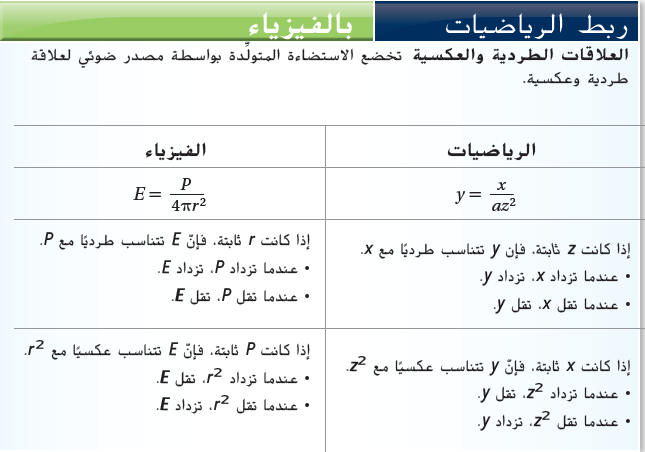 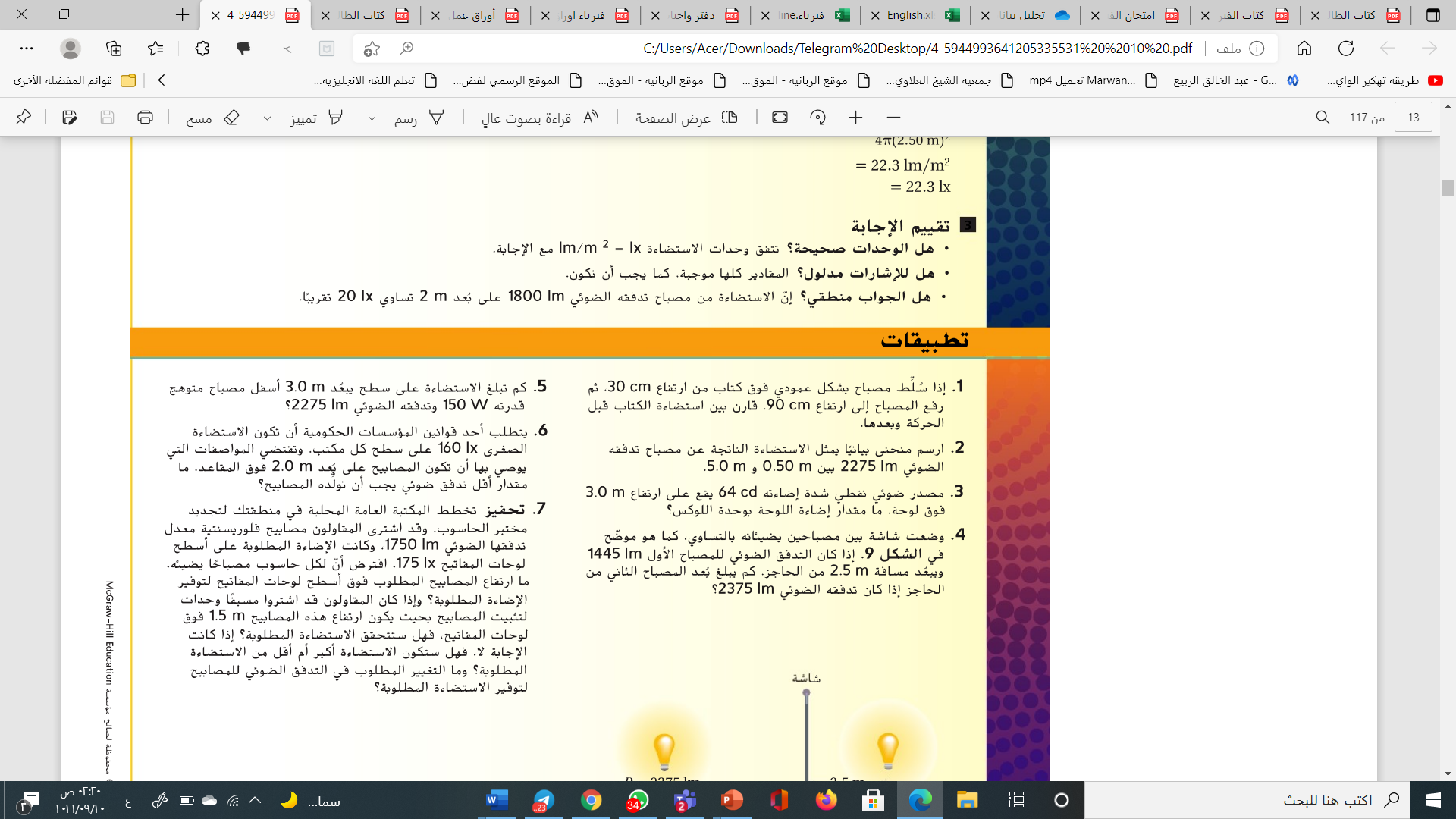 شدة الإضاءة
واحدته شمعة      عيارية   cd
شدة الاضاءة
شدة الإضاءة لمصدر نقطي تساوي التدفق الضوئي الساقط على 1m2 من السطح الداخلي لكرة نصف قطرها 1m.وتقاس بالشمعة (cd)
شدة الإضاءة(I) = الاستضاءة على بعد واحد متر من المصدر الضوئي .
للفهم فقط
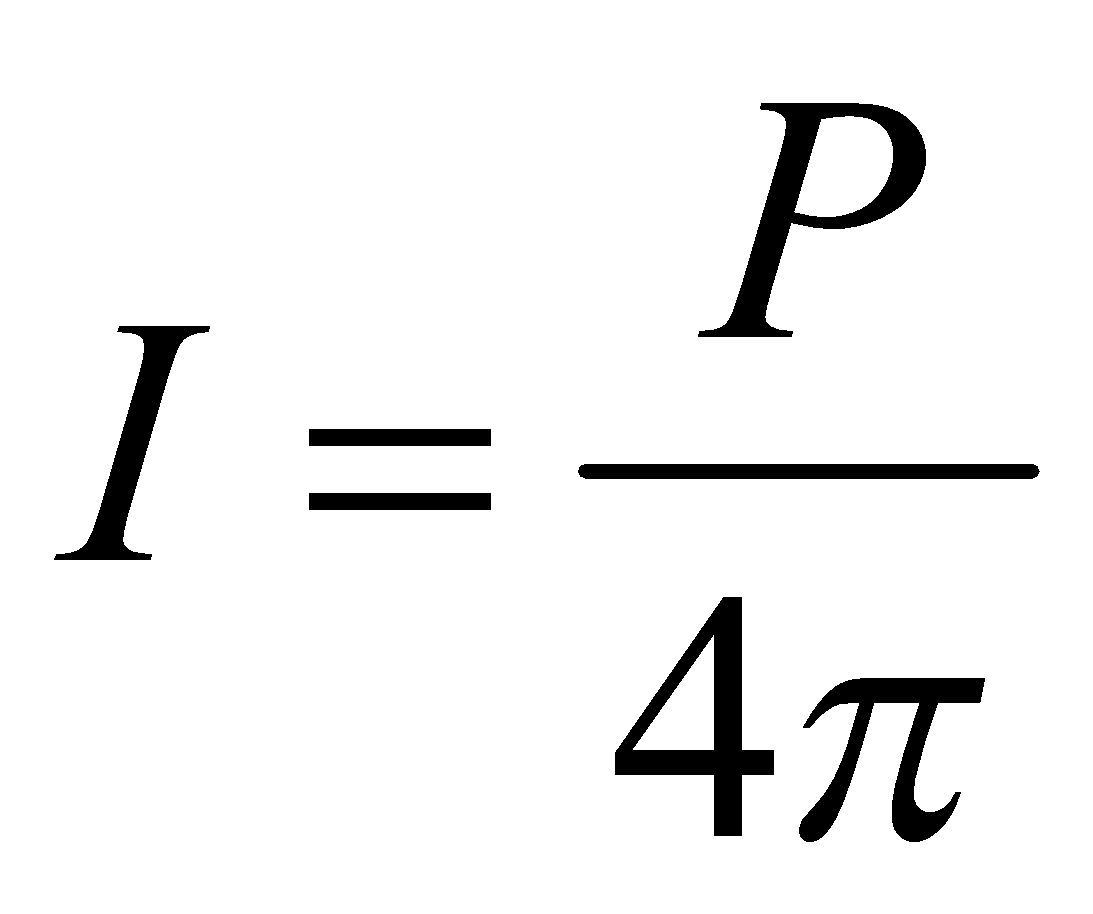 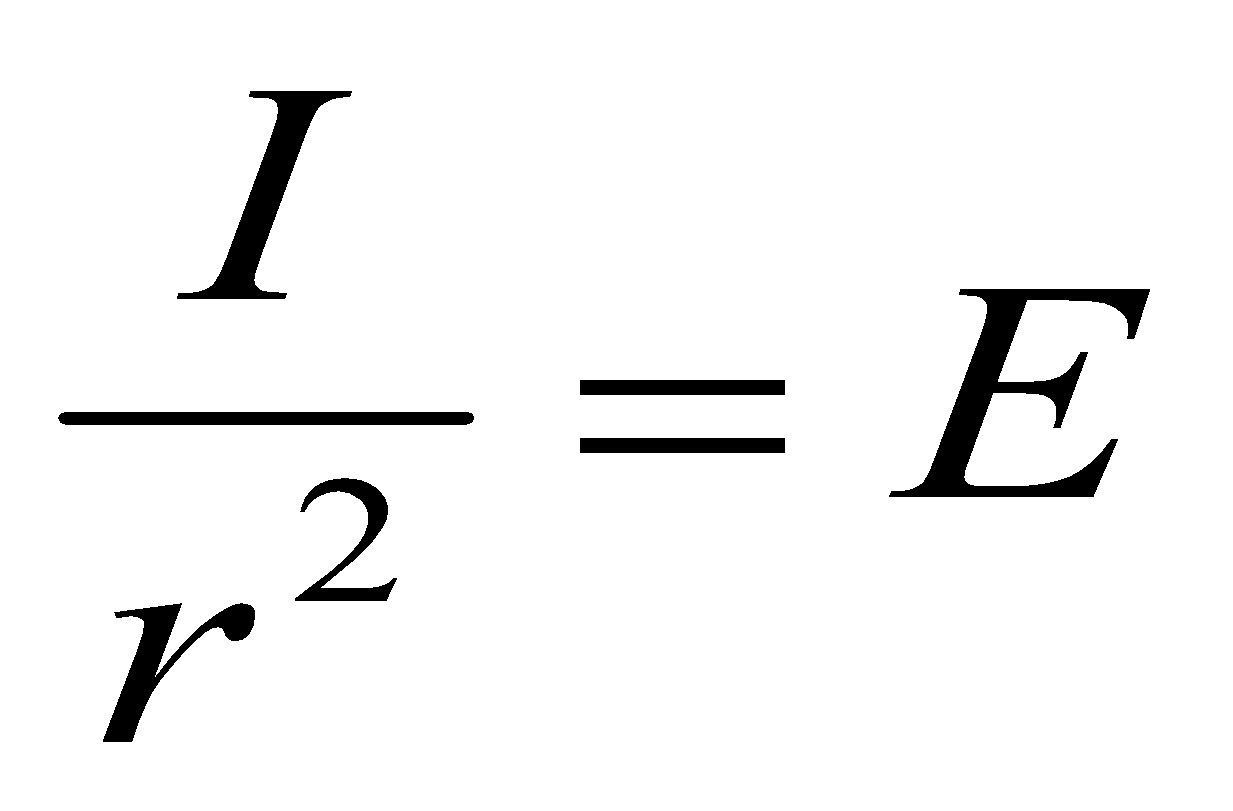 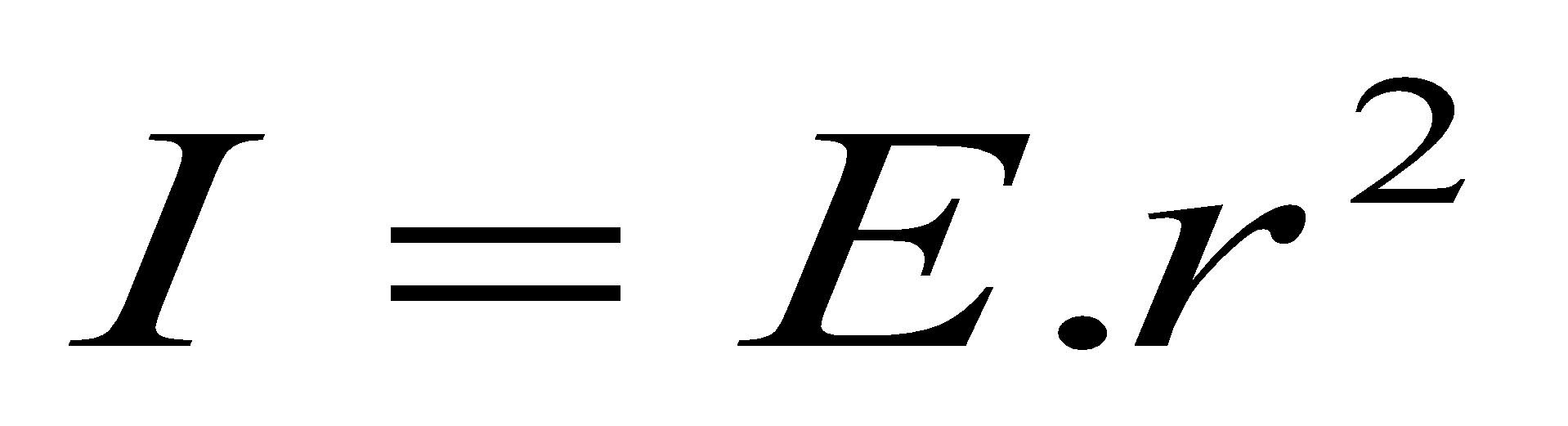 تطبيق : مصباح ضوئي تدفقه 1750lm ما شدة إضائته.
قانون التربيع العكسي:
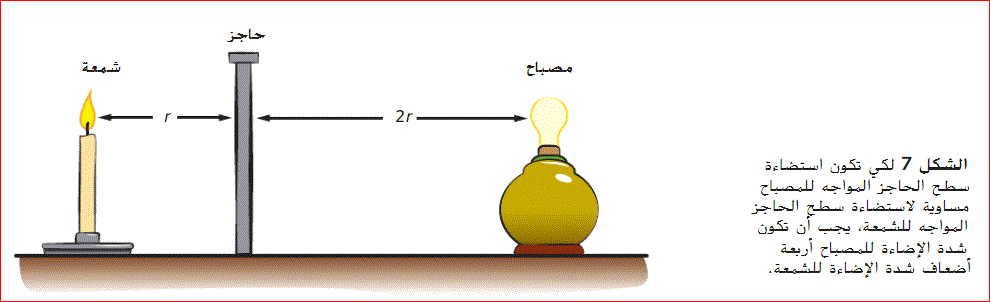 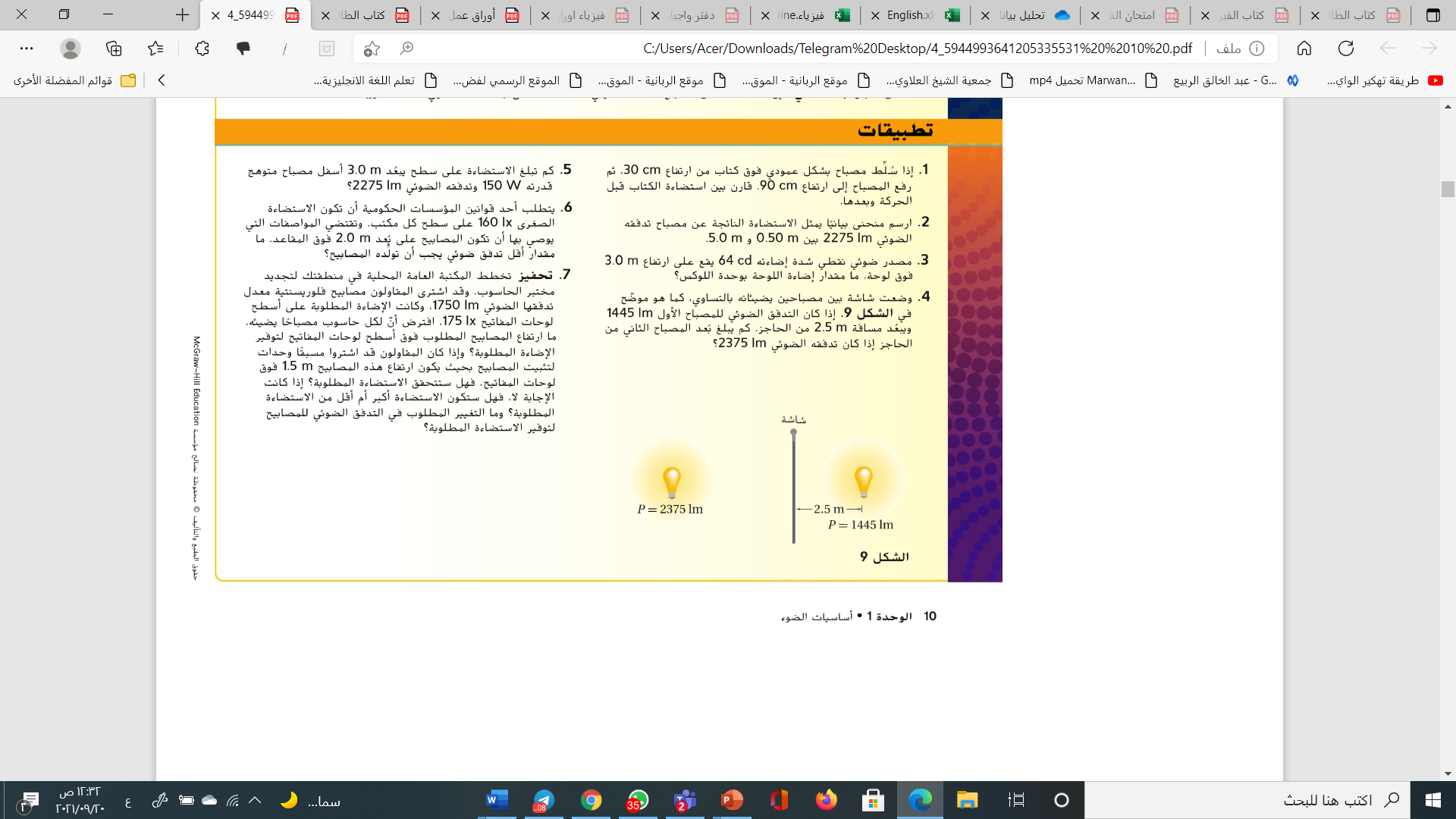 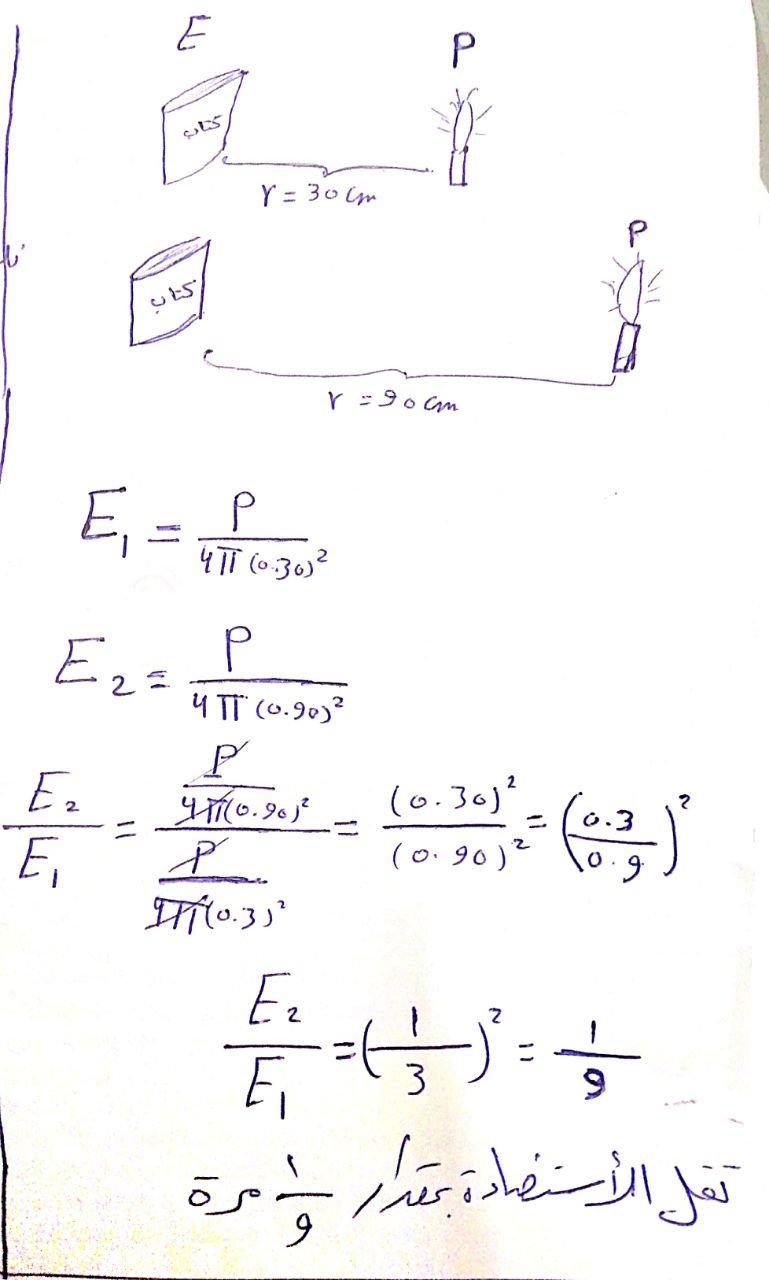 ?90cmالى30مسألة:    تحرك مصباح فوق صفحات كتاب بدءاً من مسافة
قارن بين استضاءة الكتاب قبل الحركة وبعدها؟
الحل:
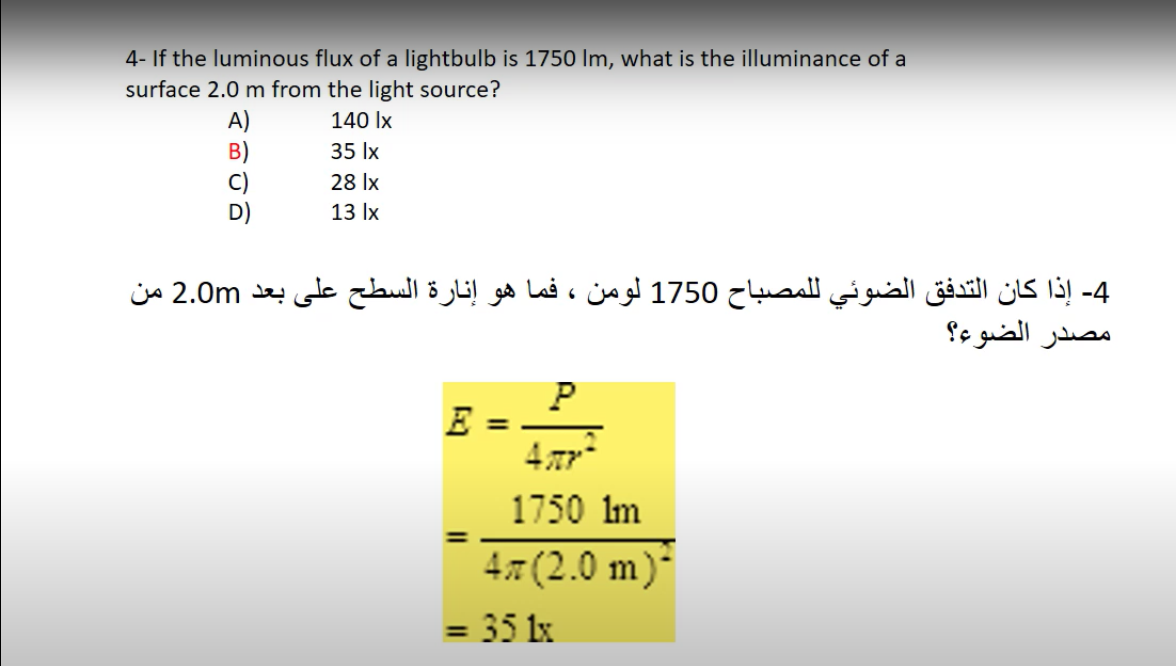